Нравственно – патриотическое воспитание дошкольников
Мы живем в России
Русь матушка
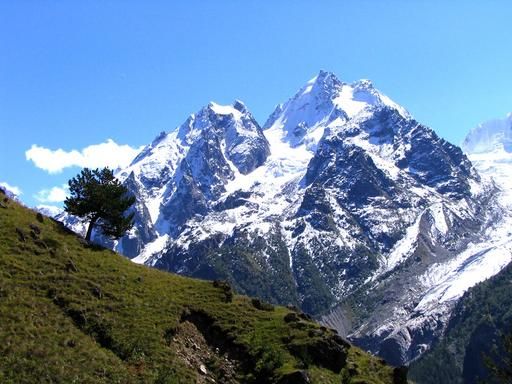 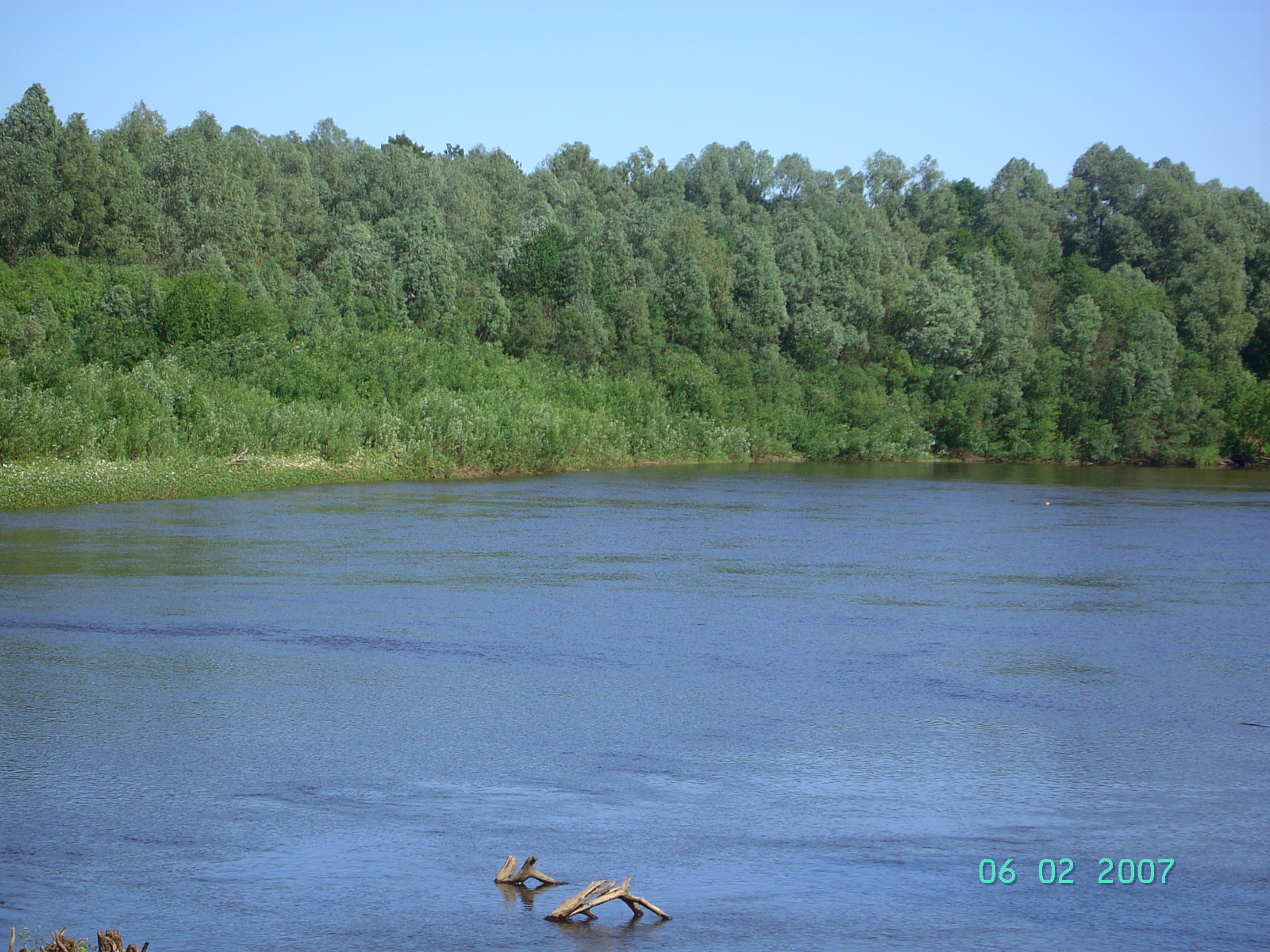 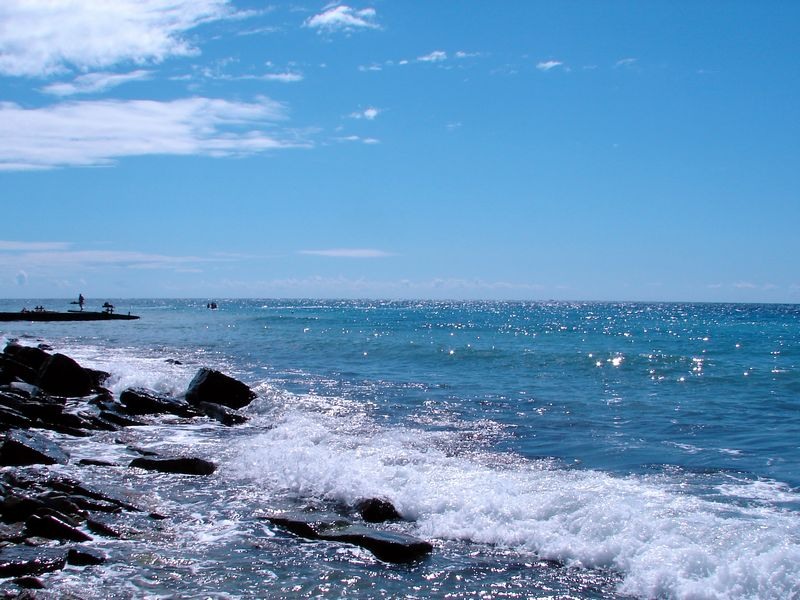 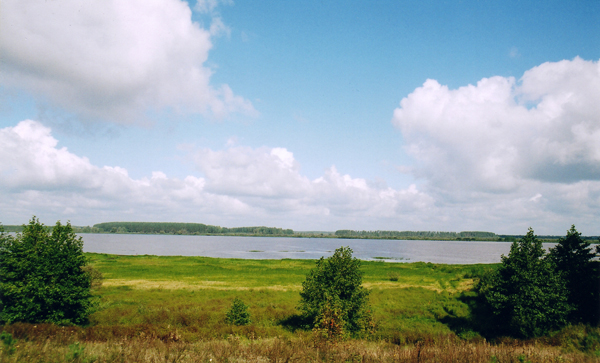 Предки наши славяне
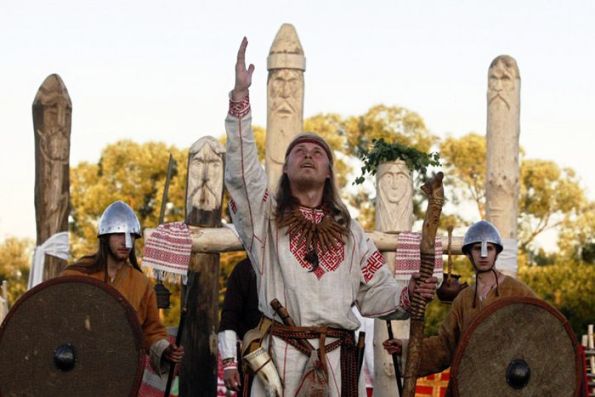 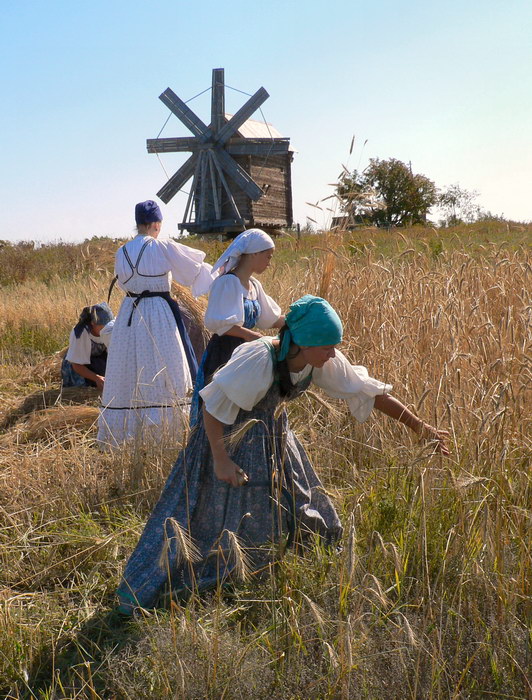 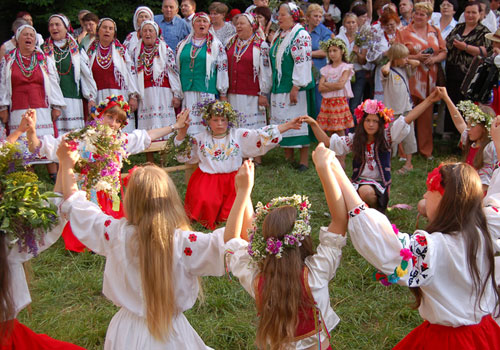 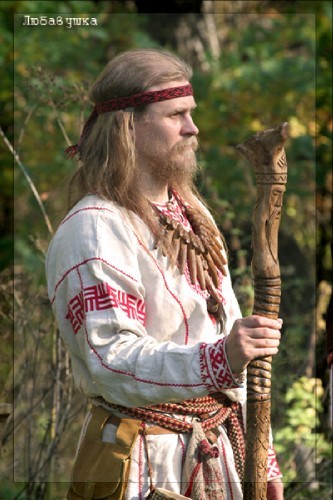 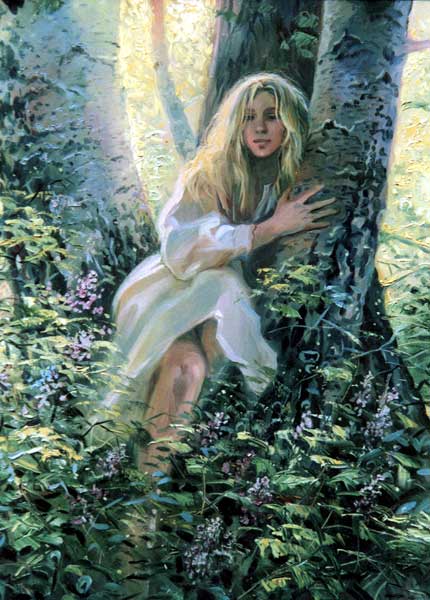 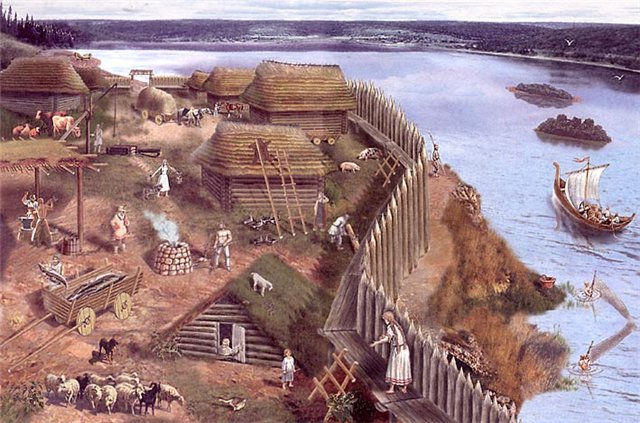 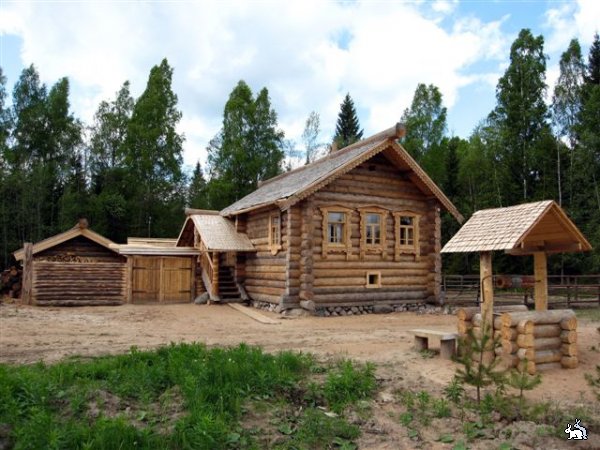 Богатыри земли русской
былины
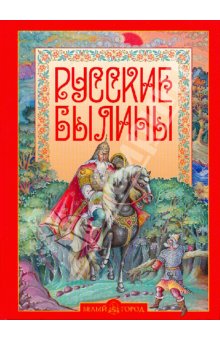 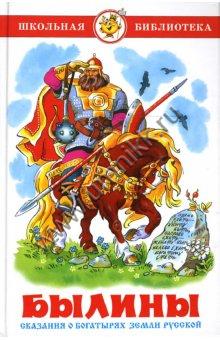 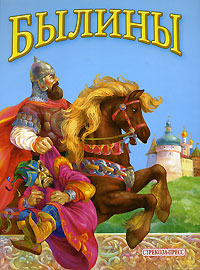 сказители
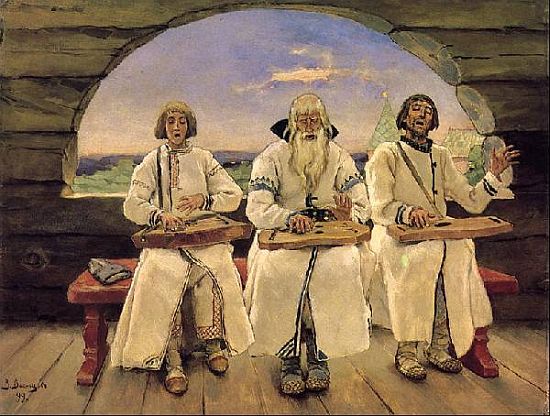 Три богатыря
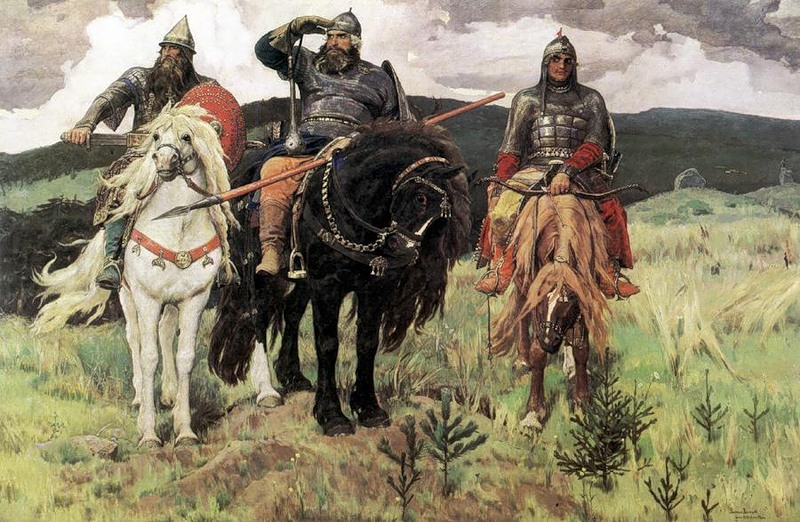 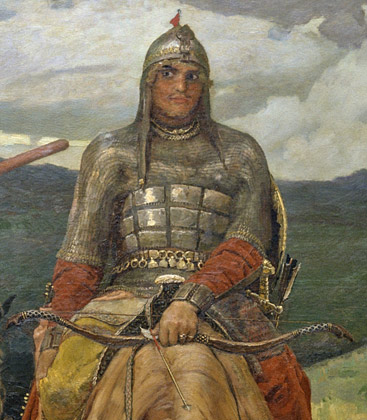 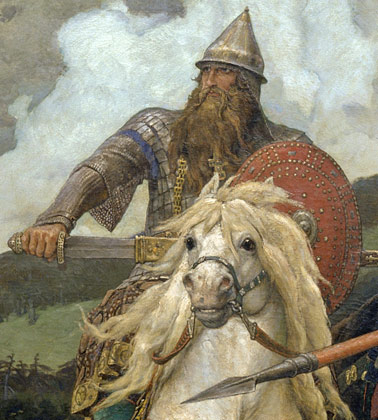 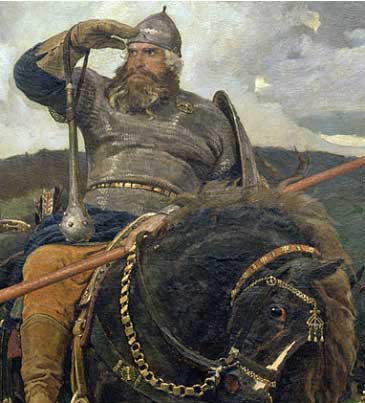 Снаряжение богатырей
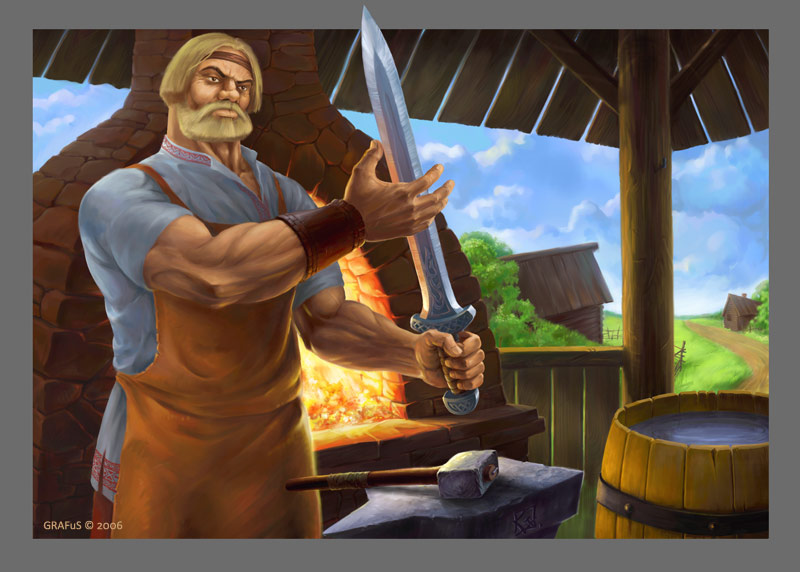 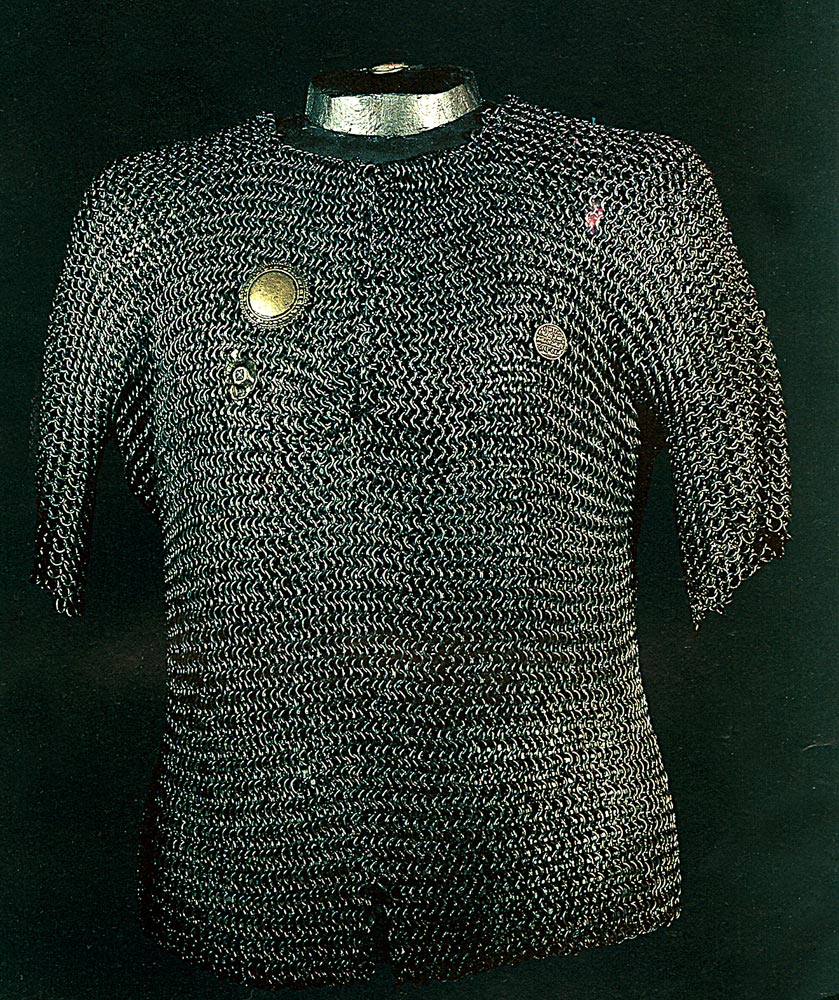 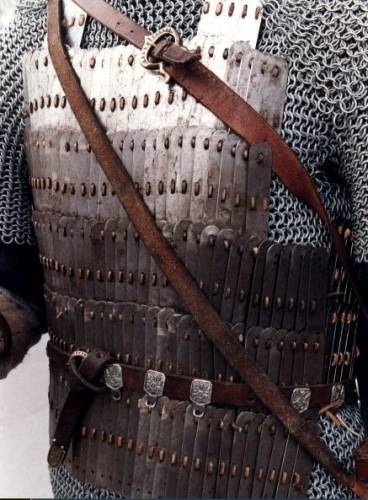 [Speaker Notes: Кольчуга                                                                                                   Латы]
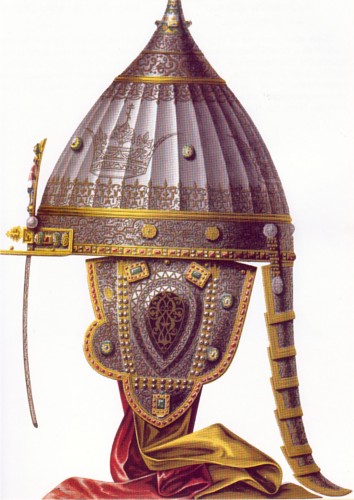 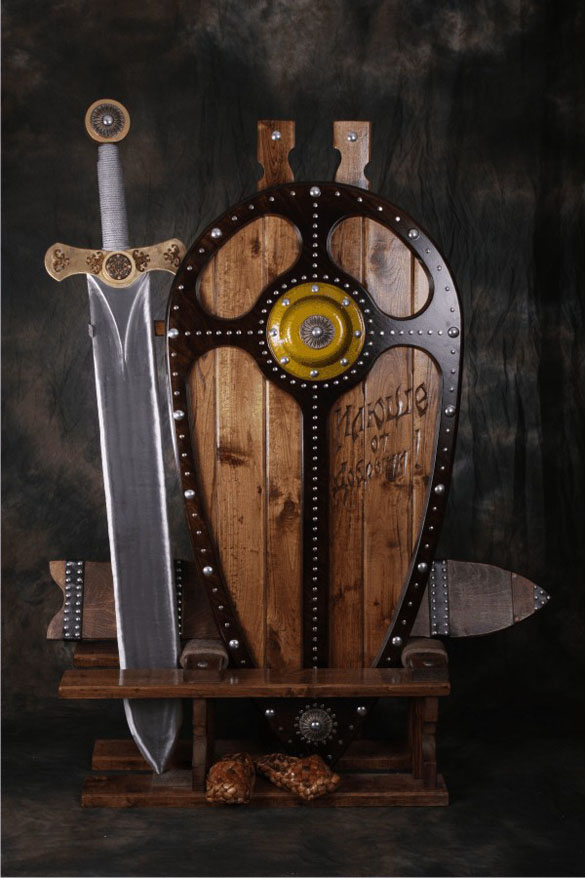 [Speaker Notes: Шлем                                                                                                        Меч]
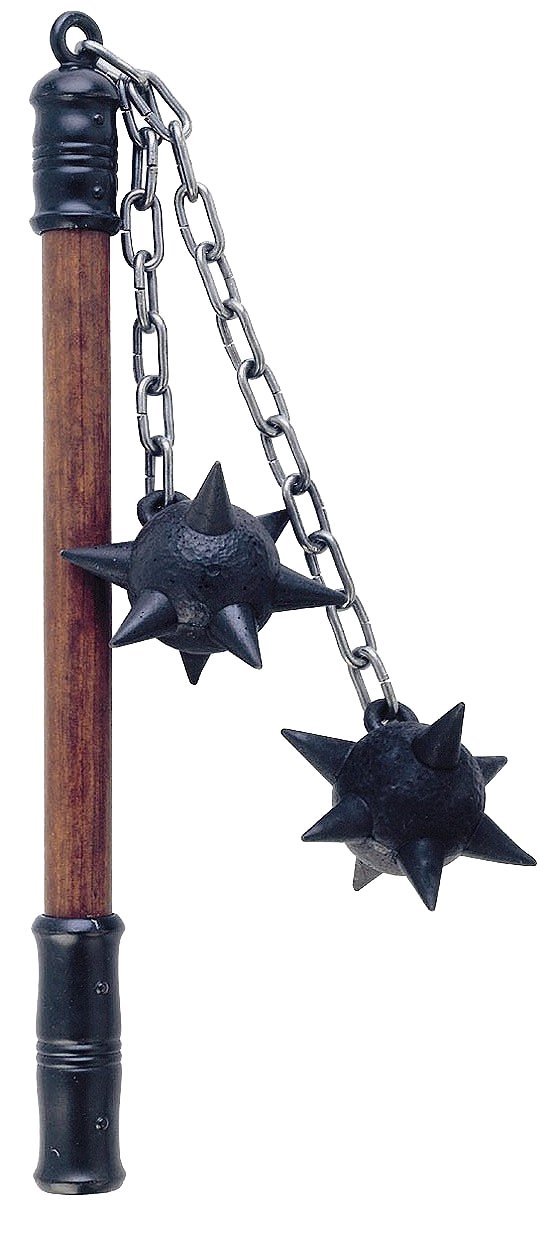 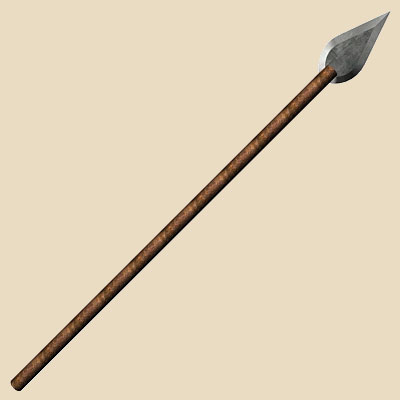 [Speaker Notes: Булава                                                                                                     Копье]
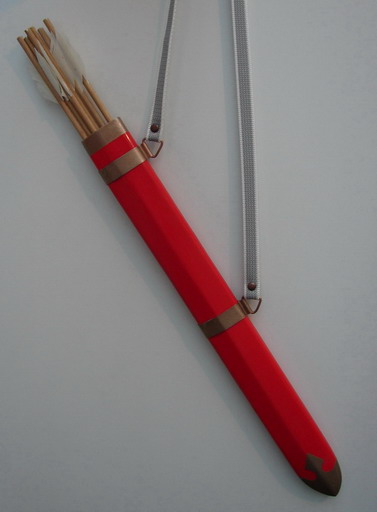 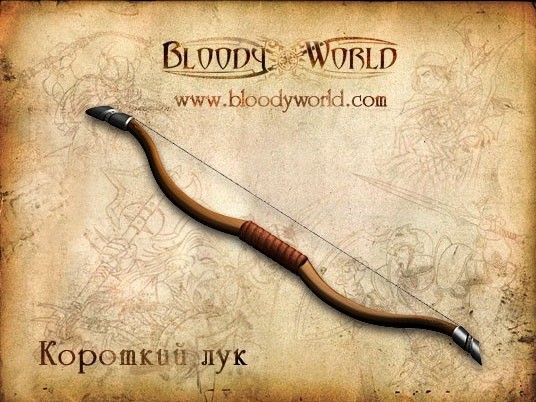 [Speaker Notes: Колчан                                                                                          Лук]
Ратники
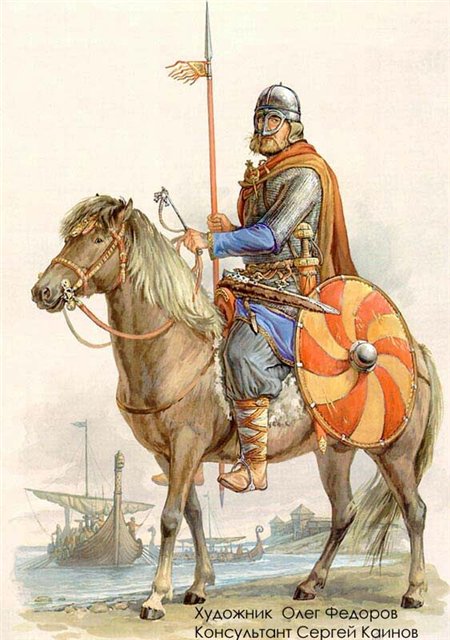 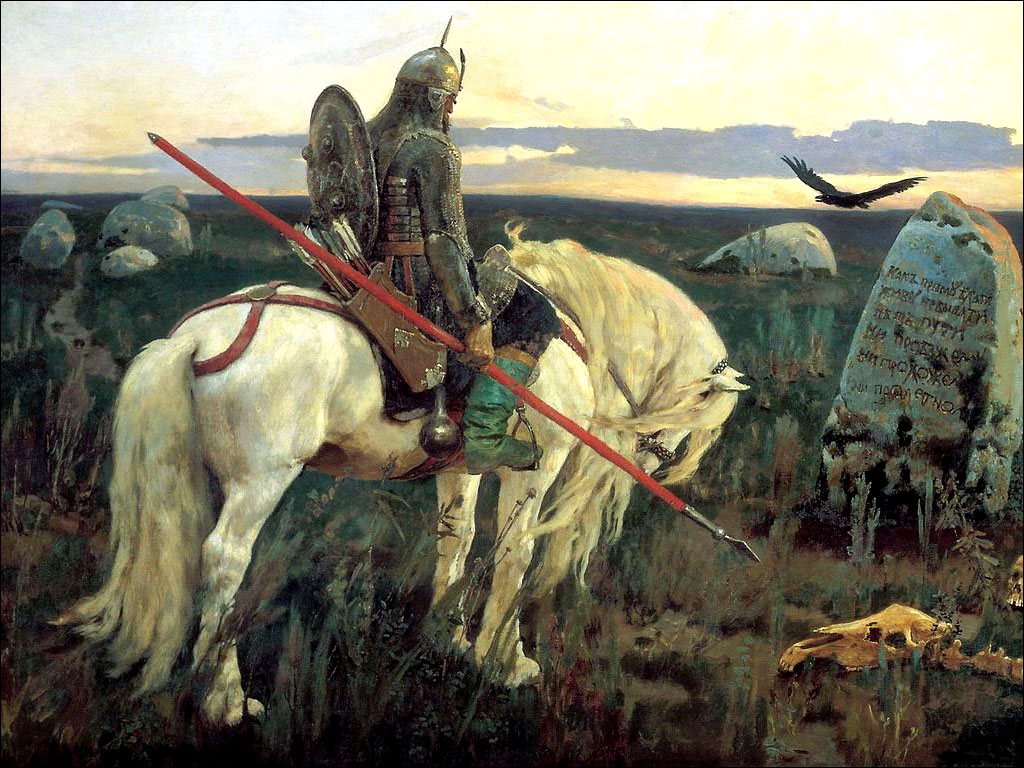 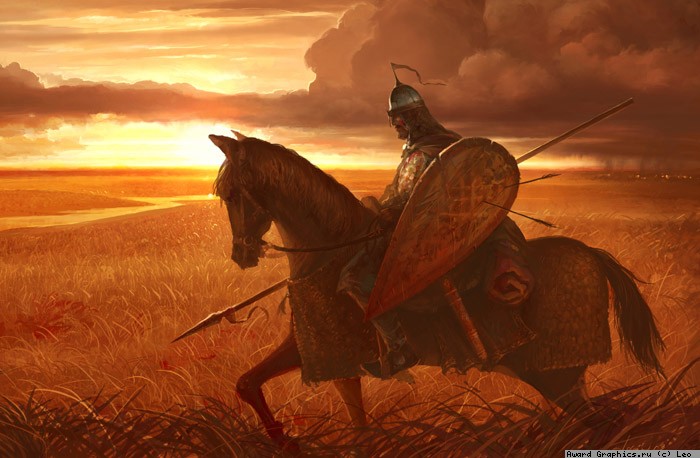 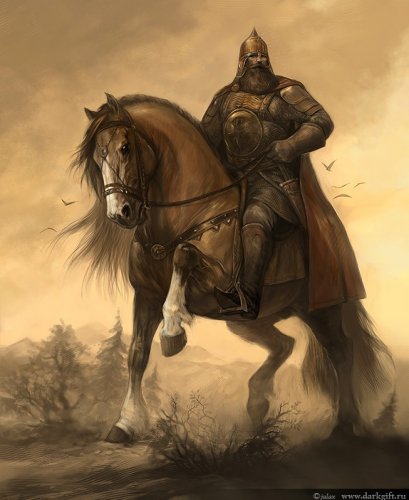 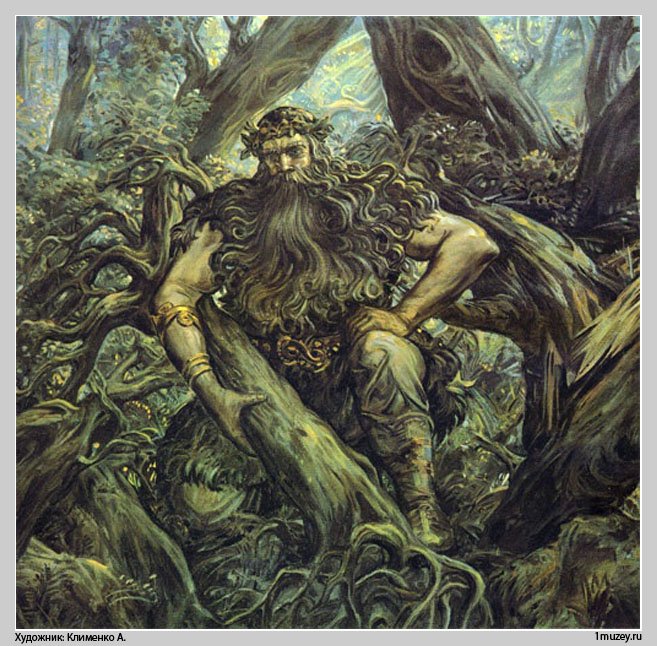 [Speaker Notes: Святогор                                                                                                  Горыня]
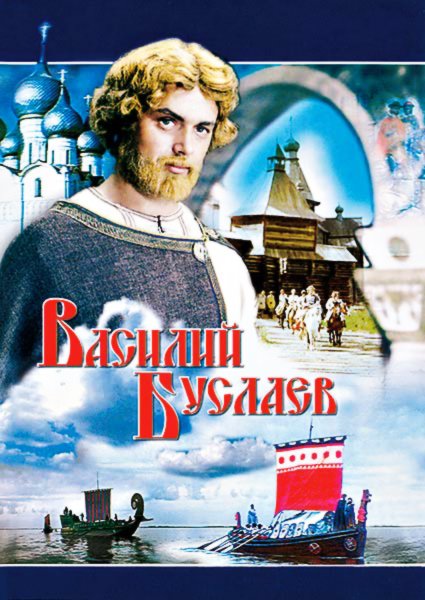 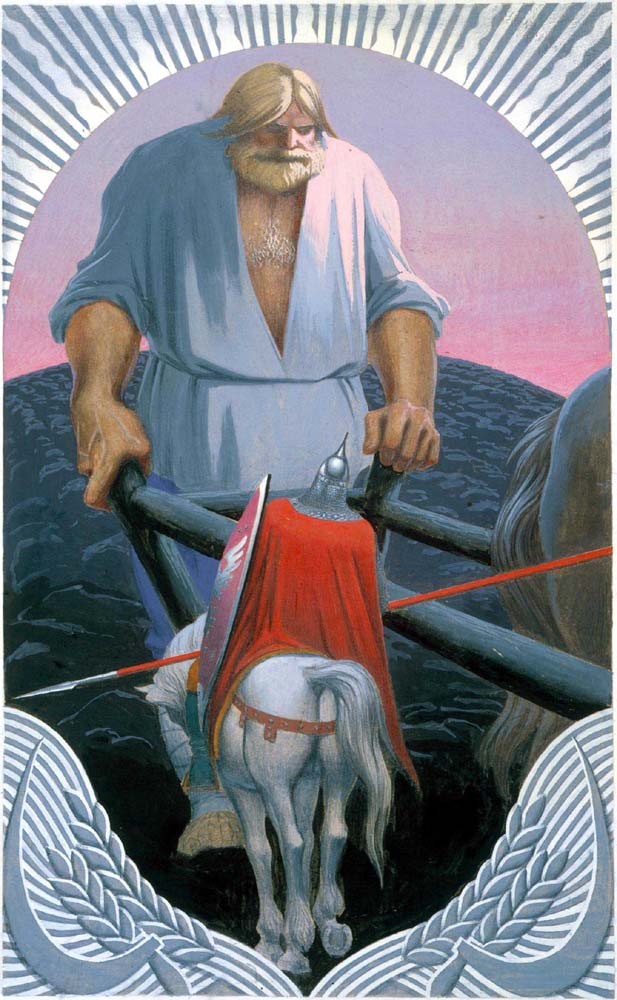 [Speaker Notes: Василий Буслаев                 Микула Селянинович           Волга Всеславович                       Никита Кожемякин]
Низкий поклон вам богатыри руси
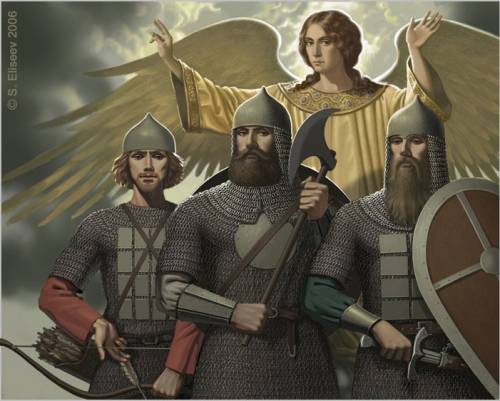 Не оскудела земля русская богатырями
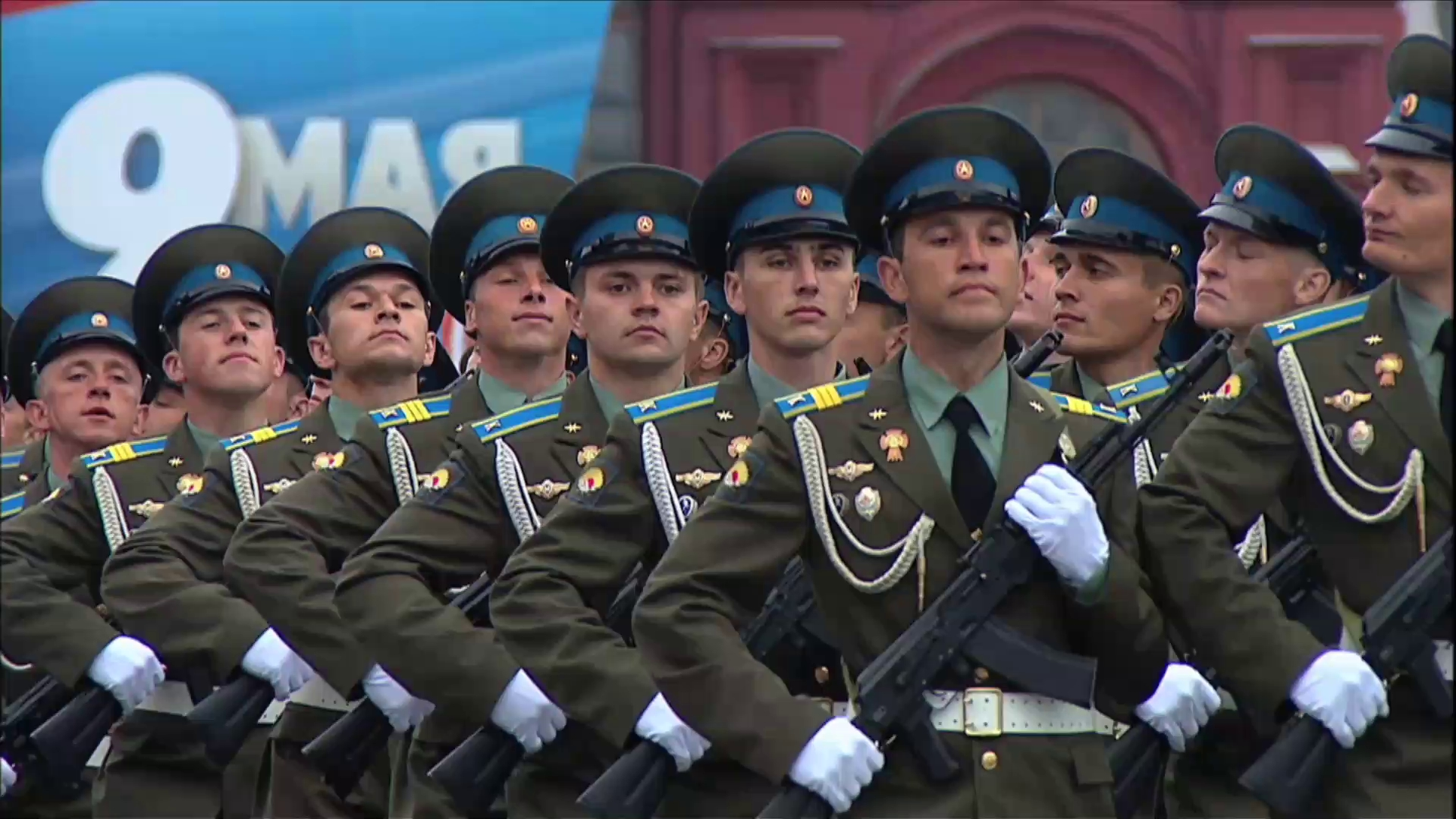 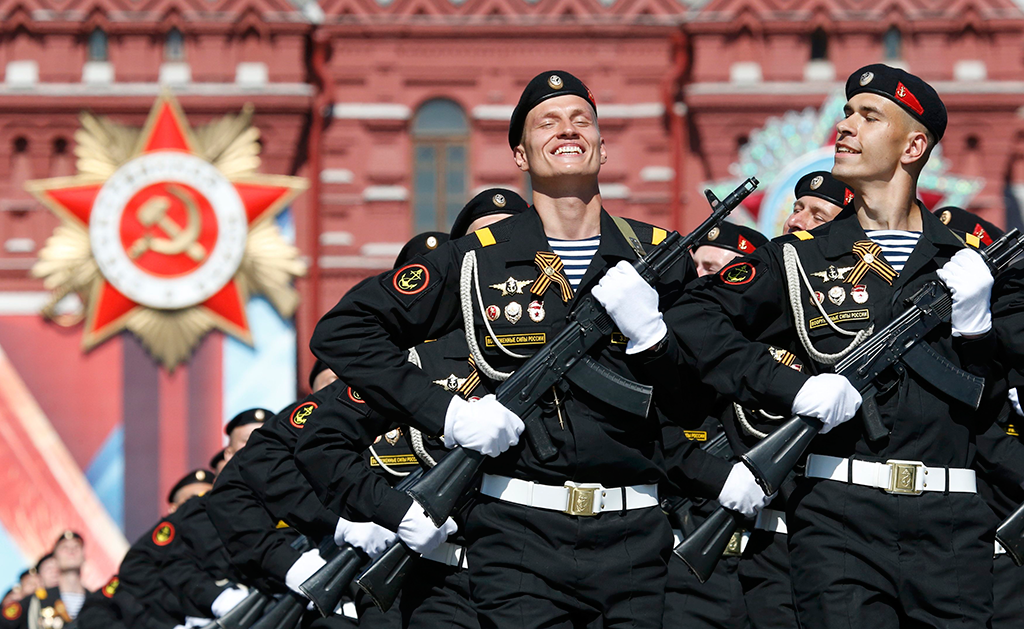 Спасибо за внимание